SVR4 and SVR12 with an interferon-free regimen of BI 201335 AND BI 207127, +/- ribavirin, in treatment-naïve patients with chronic genotype-1 HCV infection: Interim results of SOUND-C2
Stefan Zeuzem,1 Vicente Soriano,2 Tarik Asselah,3 Jean-Pierre Bronowicki,4 Ansgar W. Lohse,5 Beat Müllhaupt,6 Marcus Schuchmann,7 Marc Bourliere,8 Maria Buti,9 Stuart Roberts,10 Ed Gane,11 Jerry O. Stern,12 George Kukolj,12 Luyan Dai,12 Wulf O. Böcher,13 Federico J. Mensa13
1Klinikum der J. W. Goethe-Universität, Frankfurt am Main, Germany; 2Department of Infectious Diseases, Hospital Carlos III, Madrid, Spain; 3Hôpital Beaujon, Clichy, France; 4Hôpital de Brabois, Vandoeuvre, France; 5University Hospital Hamburg-Eppendorf, Hamburg; 6University Hospital of Zurich, Zurich, Switzerland; 7University Hospital Mainz, Mainz, Germany; 8Hopital Saint Joseph, Marseille Cedex, France; 9Hospital Vall d’Hebron, Barcelona, Spain; 10Alfred Hospital, Department of Gastroenterology, Melbourne, Australia; 11Auckland Clinical Studies, Auckland, New Zealand; 12Boehringer Ingelheim Pharmaceuticals, Ridgefield, CT, USA; 13Boehringer Ingelheim Pharma GmbH & Co KG, Biberach, Germany
Speaker declaration
I have financial relationships within the last 12 months relevant to my presentation with Boehringer Ingelheim Pharmaceuticals

My presentation includes discussion of off-label or investigational use of:
BI 201335
BI 207127
Ribavirin

Other affiliations or financial interests:
Abbott,  Achillion, AstraZeneca, BMS, Gilead, Inhibitex, iTherX, Janssen, Merck, Novartis, Pharmasset, Roche, Santaris, Tibotec, Vertex
Background
BI 207127
BI 201335
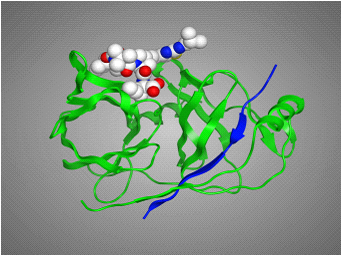 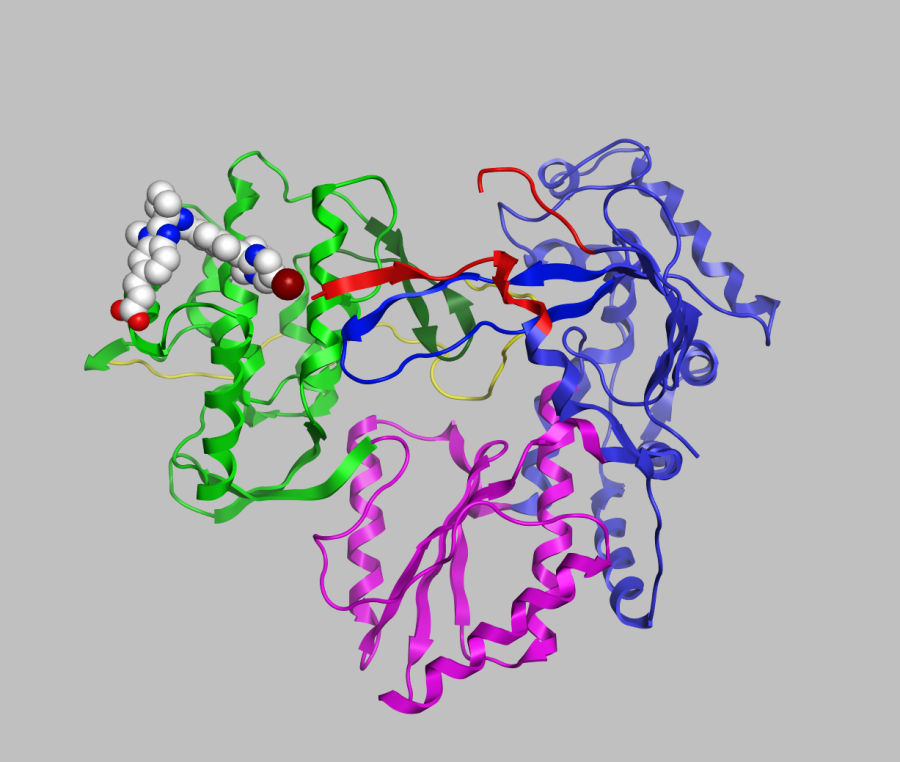 2nd generation protease inhibitor
 Nanomolar potency in vitro
 PK profile supportive of QD dosing
Non-nucleoside NS5B inhibitor
 Nanomolar potency in vitro
 PK profile supportive of BID or TID dosing
Phase Ib study of BI 201335 + BI 207127 + RBV (SOUND-C1)1: 
100% RVR achieved in BI 207127 600 mg TID group
No severe AEs or discontinuations due to AEs during 4 weeks’ treatment
1. Zeuzem S, et al. Gastroenterology 2011;141:2047–2055
[Speaker Notes: BI 201335 is a potent and selective second-generation NS3/4A protease inhibitor currently in phase III of clinical development
BI 207127 is a thumb pocket 1 non-nucleoside NS5B polymerase inhibitor;  as monotherapy, it achieved 3 log HCV RNA decay in GT-1 (up to 4 log HCV RNA decay in GT-1b)]
Study design
Follow-up
(n=81)
(n=80)
(n=77)
(n=78)
(n=46)
BI 201335 120 mg QD + 
BI 207127 600 mg TID + RBV
Follow-up
BI 201335 120 mg QD + BI 207127 600 mg TID + RBV
Follow-up
BI 201335 120 mg QD + BI 207127 600 mg TID + RBV
Follow-up
BI 201335 120 mg QD + BI 207127 600 mg BID + RBV
Follow-up
BI 201335 120 mg QD + BI 207127 600 mg TID, no RBV
Phase IIb, multicentre, open-label, randomised (1:1:1:1:1)a
Treatment-naïve patients with chronic HCV GT-1
Stratified by GT-1 subtype (1a vs 1b) and IL28B genotype (CC vs non-CC)
Compensated cirrhosis allowed; 18–75 years of age, HCV RNA >100 000 IU/mL
Primary endpoint: SVR 12
All analyses are ITT
Day 1	                                Week 16                            Week 28                          Week 40
aRandomisation to the TID28W, no RBV arm was stopped early due to FDA feedback on protocol design after 46 patients were randomised
Initial doses of 240 mg (BI 201335) and 1200 mg (BI 207127) were given on the first day of treatment; RBV dosed at 1000 mg/day (<75 kg body weight) or 1200 mg/day (≥75 kg body weight)
BID, twice daily; QD, once daily; TID, three-times daily
Baseline characteristics
a IL28B SNP rs 12979860
b HCV GT-1 subtype analyses with TRUGENE®, if GT result unspecified INNO-LiPA 2.0
c Plasma HCV RNA was measured using the Roche COBAS® TaqMan HCV/HPS assay v2.0, with a lower limit of quantification (LLOQ) of 25 IU/mL and a lower limit of detection (LLOD) of approximately 15 IU/mL
Primary endpoint: Sustained virological response (ITT)
a
SVRa  (%)
48/81
49/80
43/77
53/78
18/46
TID
16
+
TID
28
+
TID
40
+
BID
28
+
TID
28
-
7127 dosing
Duration (weeks)
RBV +/-
aData for 40-week group are SVR4 rates as SVR12 data are not yet available
SVR: HCV RNA  undetected at 4 weeks (SVR4) and 12 weeks (SVR12) after treatment completion
All groups received BI 201335 120 mg QD for the same duration as BI 207127 (16, 28 or 40 weeks)
SVR according to subtype (GT-1a and GT-1b)(ITT)
GT-1b
GT-1a
TID
28
+
TID
40
+
BID
28
+
TID
28
-
TID
16
+
7127 dosing
Duration (weeks)
RBV +/-
aData for 40-week group are SVR4 rates as 12-week data not yet available
All groups received BI 201335 120 mg QD for the same duration as BI 207127 (16, 28 or 40 weeks)
SVR according to IL28B GT (CC vs non-CC)(ITT)
CC
Non-CC
TID
16
+
TID
28
+
TID
40
+
BID
28
+
TID
28
-
7127 dosing
Duration (weeks)
RBV +/-
aData for 40-week group are SVR4 rates as 12-week data not yet available
All groups received BI 201335 120 mg QD for the same duration as BI 207127 (16, 28 or 40 weeks)
SVR according to IL28B GT and viral subtype BID28W: 1a non-CC vs 1b (all) + 1a-CC(ITT)
1a non-CC
1a CC
1b non-CC
1b CC
84
82
75
SVR (%)
SVR (%)
32
BID
28
+
7127 dosing
Duration (weeks)
RBV +/-
SVR according to IL28B GT and viral subtype 1a non-CC vs 1b (all) + 1a-CC(ITT)
All 1b and 1a-CC
1a non-CC
SVRa (%)
TID
16
+
TID
28
+
TID
40
+
BID
28
+
TID
28
-
7127 dosing
Duration (weeks)
RBV +/-
aData for 40-week group are SVR4 rates as 12-week data not yet available
All groups received BI 201335 120 mg QD for the same duration as BI 207127 (16, 28 or 40 weeks)
On-treatment failures and relapse 1b (all) and 1a-CC
On-treatment failurea
Relapse
TID
16
+
TID
28
+
TID
40
+
BID
28
+
TID
28
-
7127 dosing
Duration (weeks)
RBV +/-
aOn-treatment failure = breakthrough
On-treatment failures and relapse 1a non-CC
On-treatment failurea
Relapse
TID
16
+
TID
28
+
TID
40
+
BID
28
+
TID
28
-
7127 dosing
Duration (weeks)
RBV +/-
aOn-treatment failure = breakthrough
Common AEs: Severity and discontinuations
Rash graded as moderate (diffuse, 30% to 70% body surface area) or severe (generalised, or mucous membrane involvement, organ dysfunction, anaphylaxis or life threatening)  by rash management plan
Other AEs judged per patient tolerability as moderate (interference with usual activity) or severe (incapacitating or causing inability to work or to perform usual activities)
Worst grade 3 and 4 lab abnormalities on treatment
aAll patients had a predominance of unconjugated bilirubin (UGT 1A1 inhibition) 
Gradings based on (Division of AIDS (DAIDS) gradings for laboratory abnormalities
Conclusions
The IFN-free combination of BI 201335 + BI 207127 + RBV demonstrated high efficacy and a good safety profile

16 to 28 weeks of treatment with BI 201335 + BI 207127 + RBV achieved high SVR rates
Up to 82% of GT-1a (IL28B: CC) and GT-1b patients (IL28B: CC + non-CC) achieved SVR
Rates of on-treatment failure and relapse were low in this patient population
Combination with ribavirin remains necessary
The BID (for BI 207127) regimen demonstrated the a favourable safety and tolerability profile with a low rate of discontinuation
Mostly mild effects on RBC and no effect on WBC and PLT counts were observed
Sub-analysis of cirrhotic population in SOUND-C2: Poster 1420 in the late breaker area of the poster hall today 
Phase III studies investigating the BID regimen in the 1a-CC and 1b population are planned
Acknowledgements
Patients and study investigators at study centres in the following countries:
Boehringer Ingelheim for sponsoring the study and their clinical and statistical teams for study monitoring, data collection and analysis
Editorial support provided by Nicky French of Adelphi Communications Ltd and funded by Boehringer Ingelheim